SPOLUPRÁCE S VŠE 2024
2024
Jak funguje nákupní oddělení v Tchibo CZ/SK?
Oddělení Nákupu
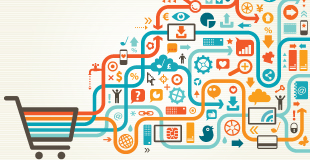 Pro: Studenty, které zajímá téma nákupu v dceřiné společnosti                                                                      nadnárodního korporátu. 

Termín: Flexibilně dle zájmu k ad hoc domluvě (květen). 

Délka: 3 hodiny

Kapacita: 2 studenti

Obsah setkání:
Nákupní odd. Tchibo CZ/SK jeho činnosti a role ve firmě
Výběrové řízení nebo Poptávka – seznámení s firemními pravidly
Práce s dodavateli (Audity, kontrola obratů)
Úvod k výběru sortimentu kávového baru na Tchibo prodejnách (vývojový team)

Forma: ppt prezentace v centrále Tchibo CZ/SK
2
Budeme se na váš těšit
www.tchibo.com/cz

www.cocuma.cz/company/tchibo

www.tchibo.cz